THỨ TƯ
SAU CHÚA NHẬT XXXI
THƯỜNG NIÊN
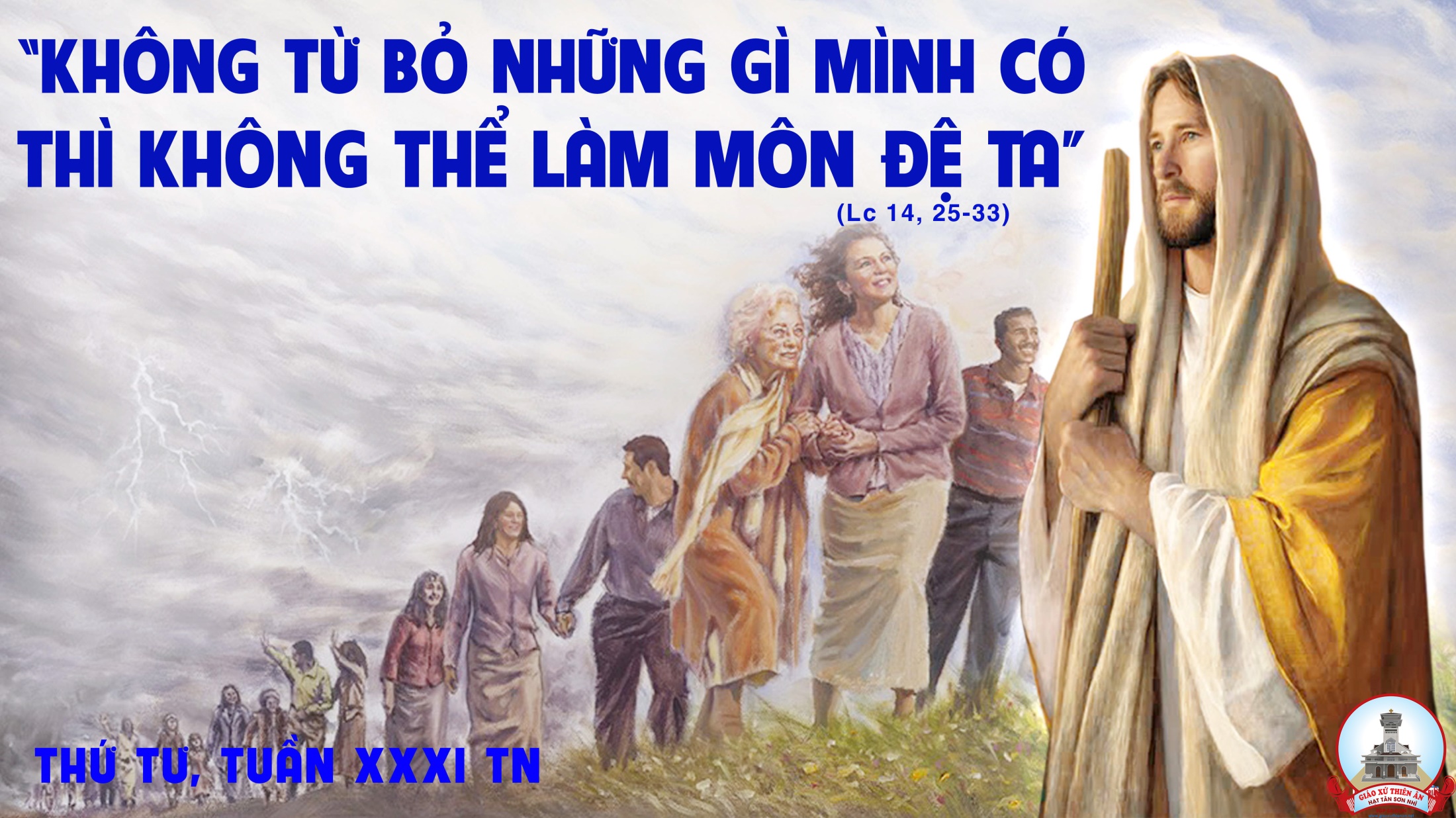 Đáp ca:
Phúc thay người biết cảm thương và cho vay mượn.
Alleluia-Alleluia:
Nếu anh em bị sỉ nhục vì danh Đức Ki-tô, Anh em thật có phúc, bởi lẽ thần khí của Thiên Chúa ngự trên Anh em.
Alleluia:
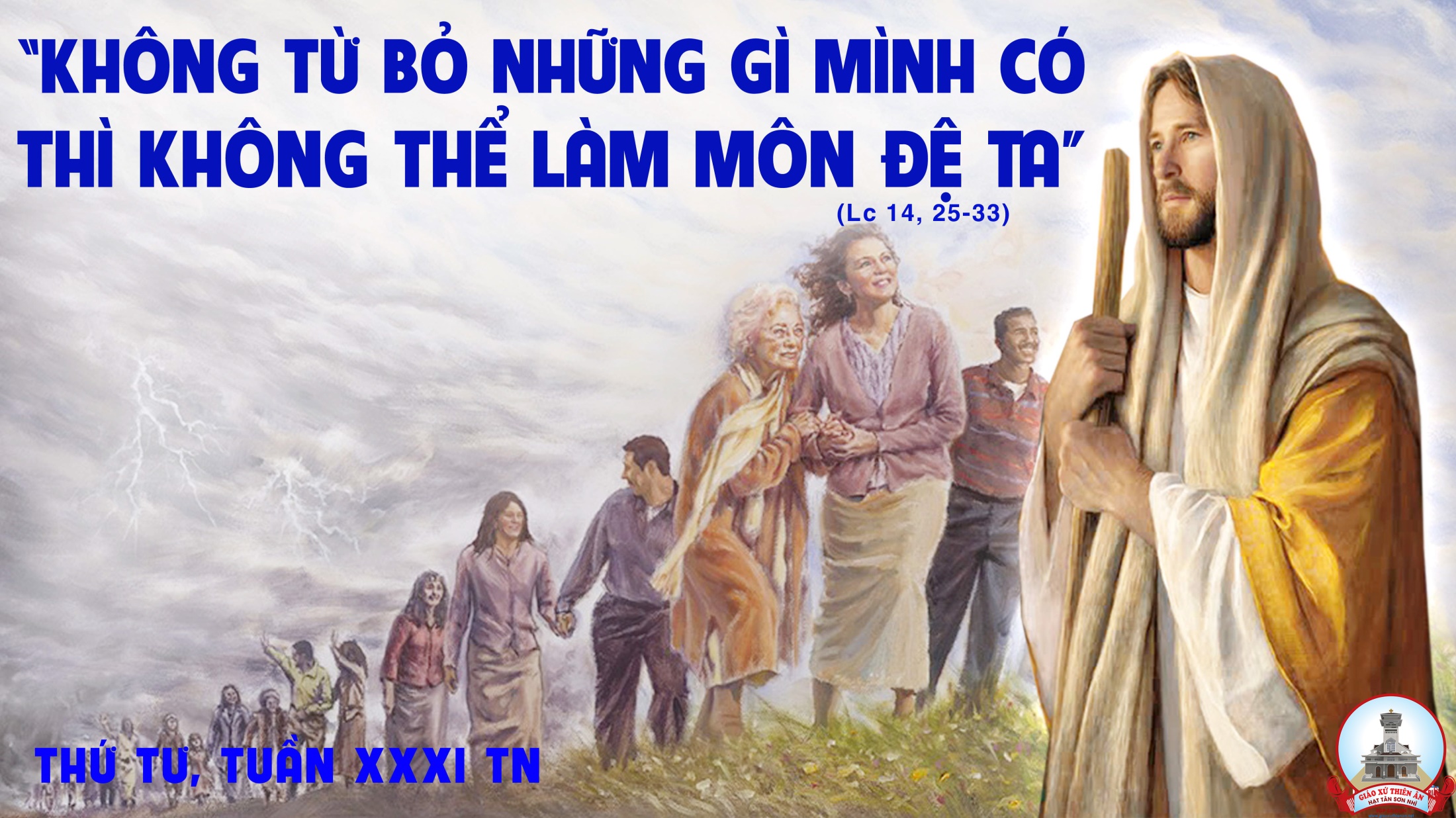 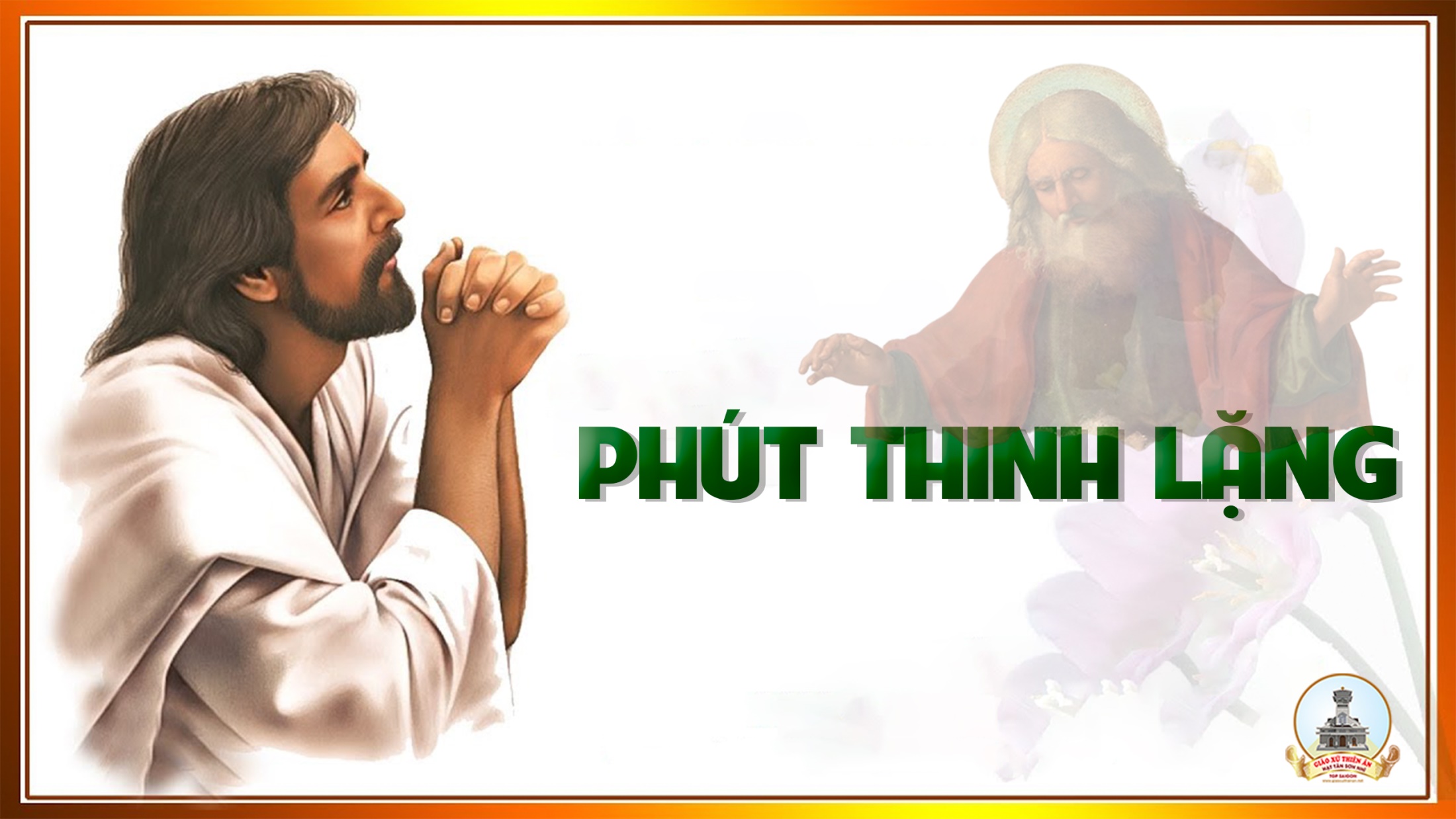 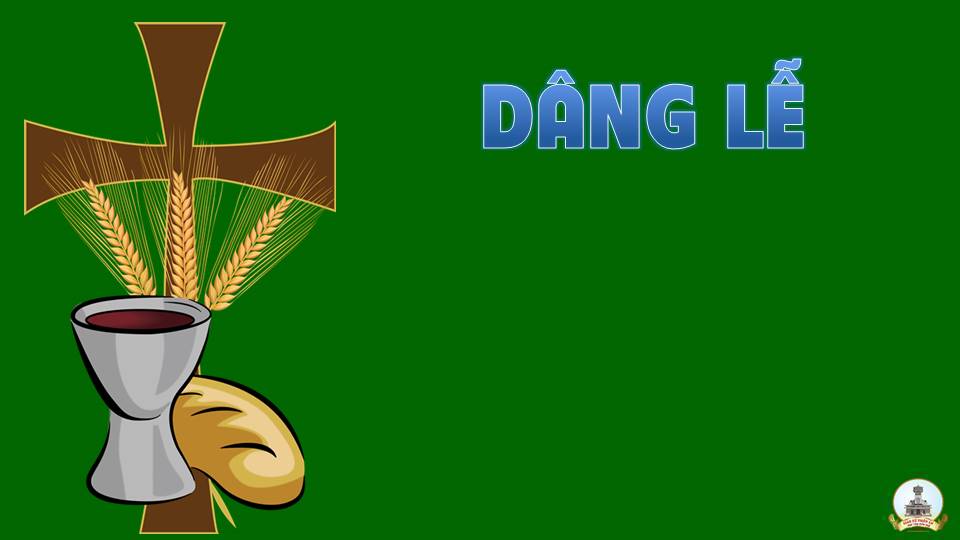